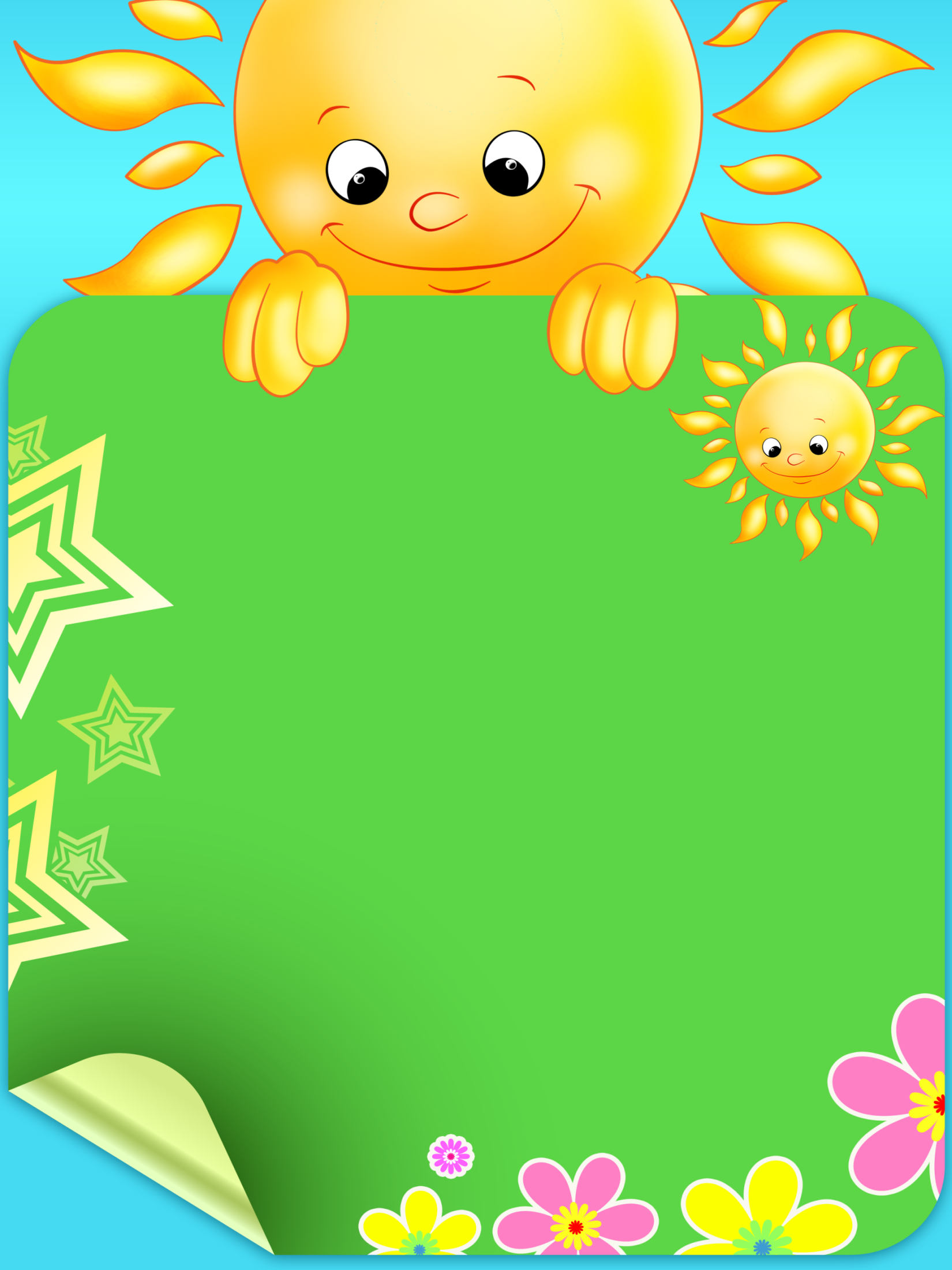 МБДОУ «ЦРР № 28 «Огонек»
Консультация «Режим дня в жизни ребенка».
Консультация  для родителей
«Режим дня в жизни ребенка».
Подготовили воспитатели
гр. № 3 «Незабудки»
Внукова  Е.В.,  Валуйко С.С.
Каждый родитель желает, чтобы его ребенок был
здоров, весел и правильно развивался. Этому помо-
жет правильная организация режима дня. Что такое 
режим дня? 
   Режим дня – это хорошо продуманный распорядок 
труда, отдыха, питания, соответствующий возрасту. 
    В детском саду все подчинено заранее установленно-му распорядку. Поэтому соблюдение режима дня явля-ется отличительным признаком воспитания ребенка в ДОУ от домашнего.
   Режим дня приучает ребенка к аккуратности, точнос-ти, порядку. По мере роста ребенка распорядок его бу-дет меняться. Но на всю жизнь должна сохраниться основа, заложенная в раннем детстве – чередование всех форм деятельности организма в определенном ре-жиме. 
   Хорошая работоспособность в течение дня обеспечи-вается разнообразием видов деятельности и их чередо-ванием. С физиологических позиций это объясняется способностью коры головного мозга одновременно ра-ботать и отдыхать. В каждый отдельный момент рабо-тает не вся ее поверхность, а отдельные участки. Остальные области коры в это время находятся в сос-тоянии покоя. При изменении характера занятий поле оптимальной возбудимости перемещается и создаются условия для отдыха ранее функционировавших участков коры головного мозга.
Дети быстро устают и поэтому нуждаются в частом и 
продолжительном отдыхе. Главным видом отдыха – сон. 
    Если он недостаточно продолжителен, то организм не 
отдыхает в полной мере. Это отрицательно влияет на 
нервную систему ребенка. Ослабленные дети независимо
 от возраста должны спать больше. Важно приучать детей 
ложиться спать и вставать в определенное время. Перед 
сном рекомендуются только спокойные игры, очень по-
лезна прогулка.
Рекомендуемая в течение суток 
продолжительность сна составляет:
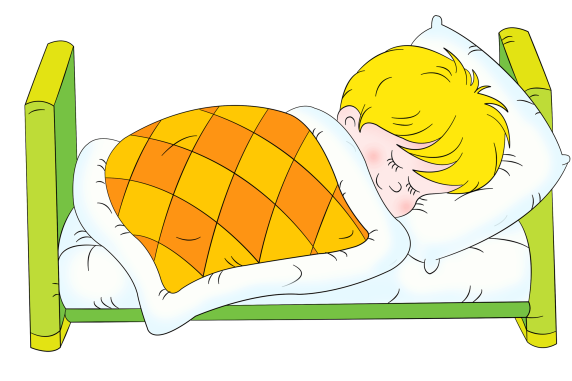 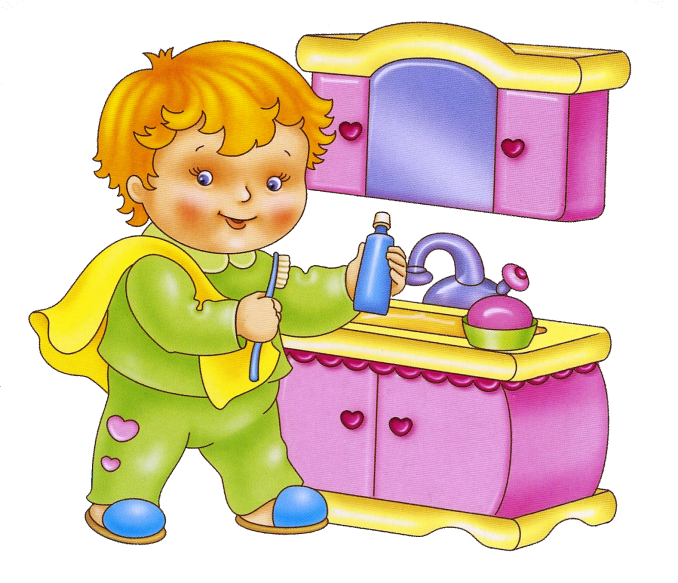 Утром, проснувшись, ребенок 
должен сразу встать с постели и
Пойти в ванную. Ребенок должен 
самостоятельно научиться мыть 
лицо, уши, чистить зубы. Когда 
ребенок одевается, убирает 
постель, взрослые должны помо-
гать ему как можно меньше.
Утренняя зарядка создает                   
                                            бодрое настроение, улучшает  
                                            дыхание, кровообращение, по- 
                                            вышает тонус мышечной систе-
                                            мы, улучшает обмен веществ и 
                                            возбуждает аппетит. Зарядка  
                                            проводится обязательно при 
                                            открытом окне. Зарядку нужно 
                                            делать в трусах, майке, босиком. 
   Обычный комплекс утренней зарядки для дошкольников включает ходьбу, дыхательные упражнения, корригирую-щие осанку (повороты, наклоны, приседания), кратко-временные прыжки или бег и снова ходьбу. Ребенок с удовольствием занимается зарядкой, если придать ей вид игры и делать упражнения вместе с ним.
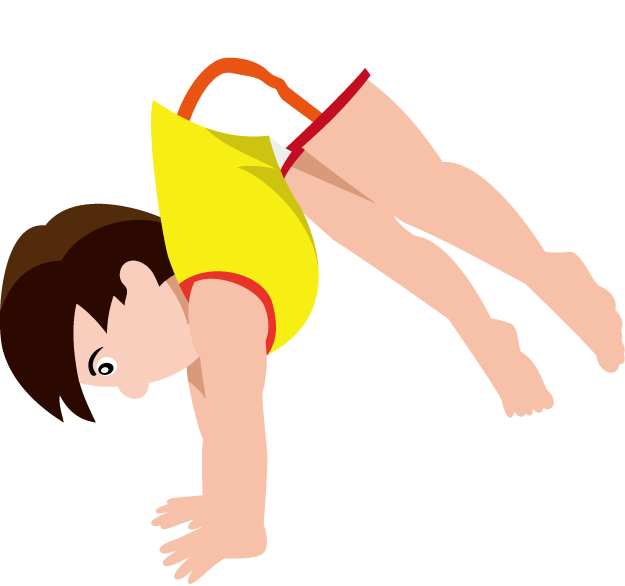 Ребенку нужно находиться как можно больше на откры-
том воздухе. Длительность прогулки напрямую зависит от 
возраста, сезона, и погоды. В холодное время года нужно 
Проводить на улице, по меньшей мере, 2-4 часа в сутки, а 
летом ребенок может проводить все дома как можно 
больше времени.
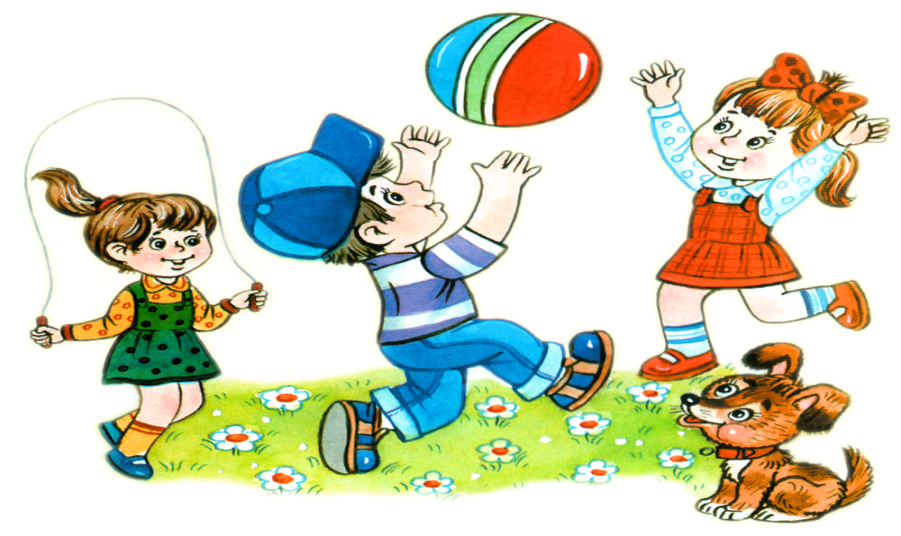 В течении дня так же важным  для отдыха для ребенка
являются подвижные игры, занятия физкультурой и спор-
том. Закаливание и занятия физкультурой способствуют 
укреплению организма ребенка и повышают его устойчи-
вости к заболеваниям. 
  Часто взрослые предпочи-
тают, чтобы ребенок играл 
в спокойные игры, меньше 
бегал и прыгал, что ведет к
излишней вялости. 
    Ограничивая ребенка в движении, родители неосознан-
но наносят вред здоровью ребенка.
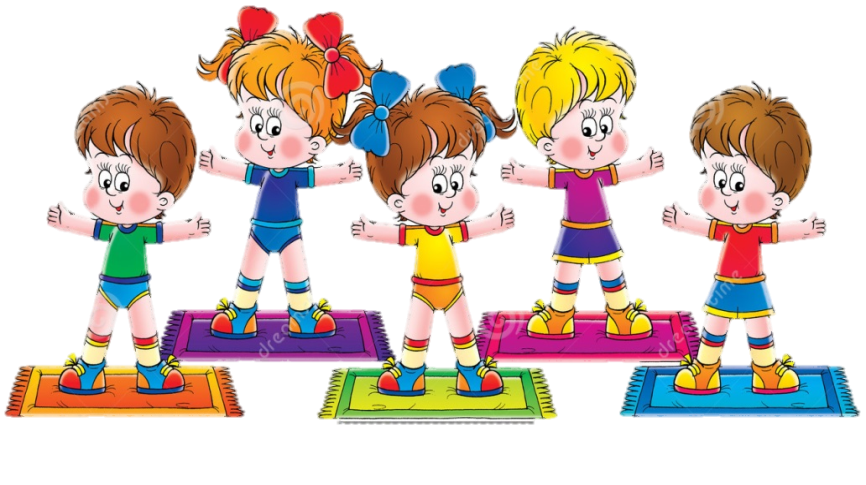 Питание – ещё один из важных пунктов режима дня. 
Полноценное питание – это залог здоровья вашего ребенка. Наверное, не стоит напоминать, что то, чем вы кормите ребенка, должно быть исключительно качественным, свежим и здоровым. Питание должно                       
                                                      быть сбалансированным, 
                                                      сочетая в равных  
                                                       количествах белки, 
                                                       жиры и витамины.
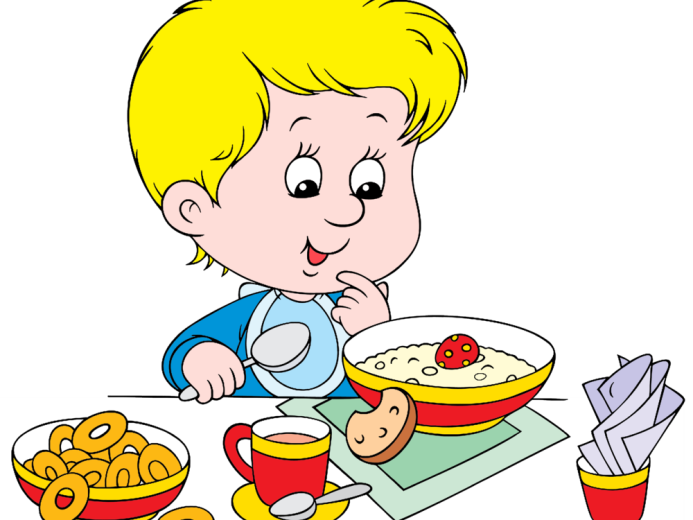 Детям дошкольного возраста выделяется специальное 
время для занятий 
                     рисованием, 
                    лепкой/аппликацией,
                     счетом и развитием 
                      речи. 








    Занятия проводятся после завтрака. Любое занятие идет на пользу ребенку тогда, когда он занимается охот-но, с увлечением. Содержание занятий следует менять день ото дня с тем, чтобы поддержать внимание ребенка и заинтересовать его.
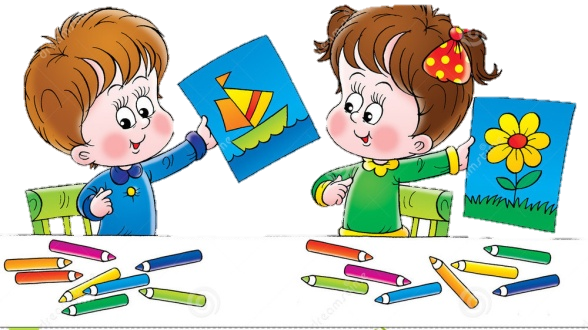 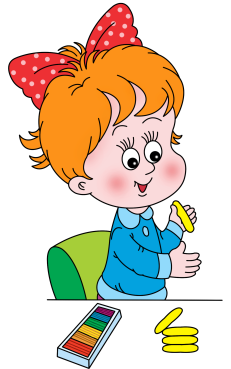 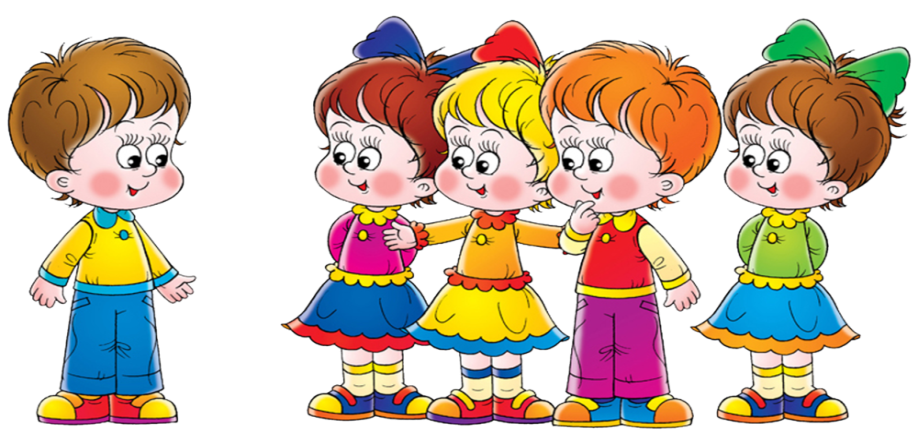 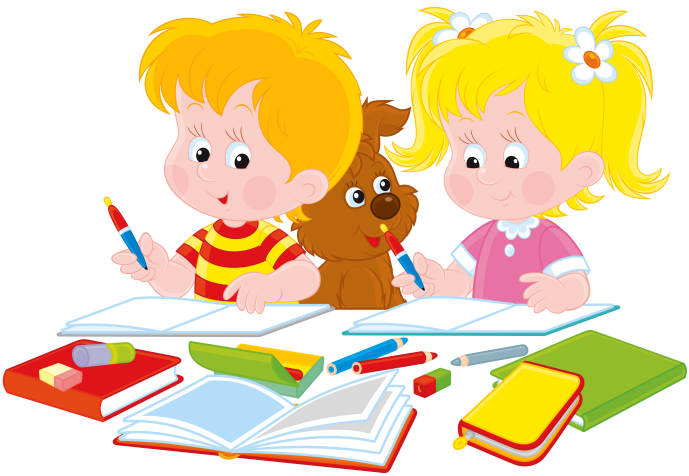 Таким образом, режим дня – это режим жизни. 
   Дети, не соблюдая режим, больше подвержены простудным заболеваниям.
    И насколько более тщательно родители продумают ре-жим дня для своего ребенка и постараются внедрить его в жизнь, настолько это положительно отразиться на всех сторонах жизни и здоровья вашего ребенка.
 Соблюдение правильного режима дня должно стать для ребенка устойчивой привычкой, превратиться в потреб-ность. Для этого необходима последовательность. Доста-точно позволить ребенку не вовремя лечь спать, позже встать, увлечься играми — полезные навыки разрушат-ся, беспорядок станет привычным.
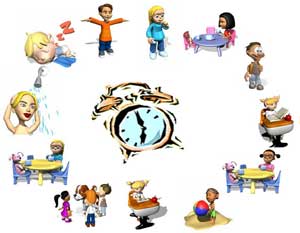